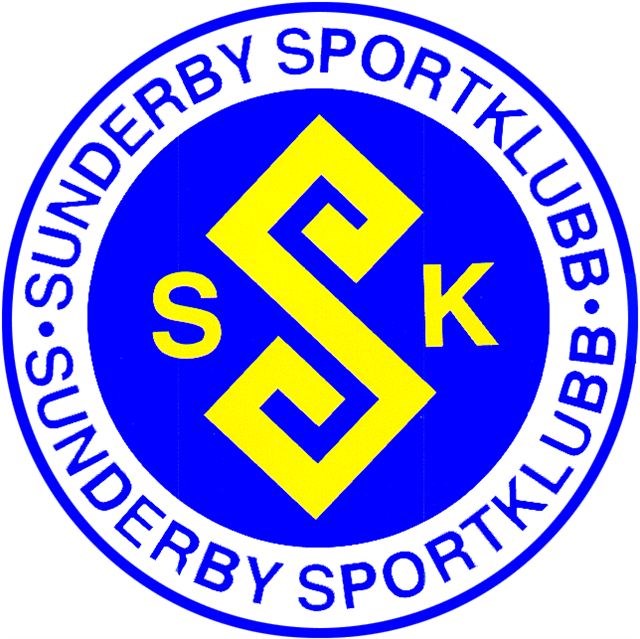 https://team.intersport.se/sunderby-sk
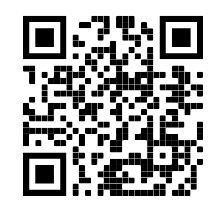 Storlekar adidas

Junior   116, 128, 140, 152, 164
Dam  XS, S, M , L , XL , XXL
Herr/ Unisex  XS, S, M, L, XL, XXL
Strumpor  28/30, 31/33, 34/36, 37/39, 40/42, 43/45, 46/48
Tryckkostnader

Tillval
Initialer 40:- st
Namn 15mm 50:- st
Ryggnamn 50mm 80:- st

Ryggsiffra träningströja 50:-
Önskar ni sponsor loggor tryckta kan vi självklart hjälpa er med det.

Det vi behöver är företagets loga i EPS format
Samt placering.
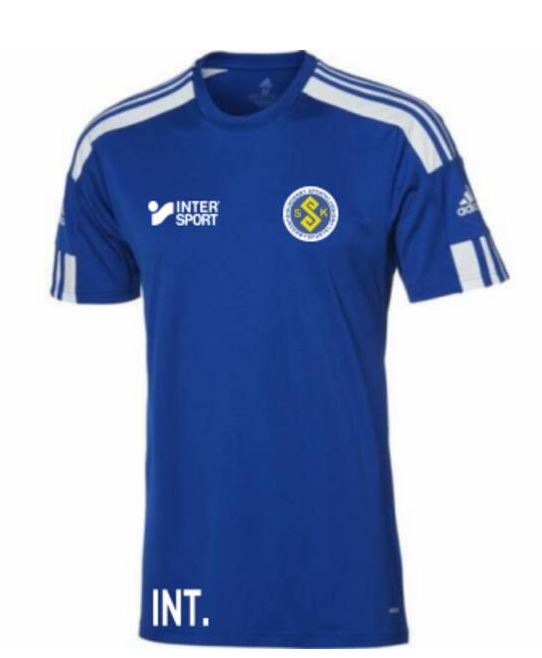 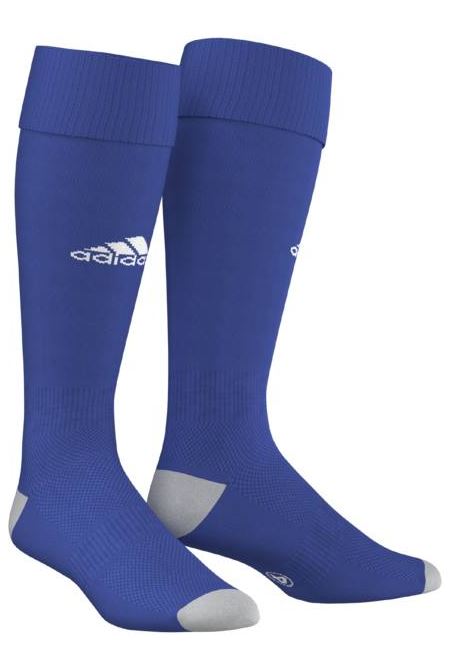 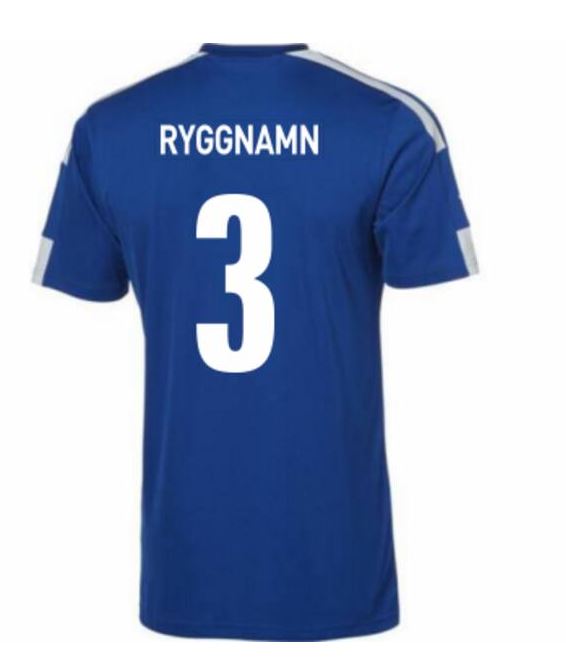 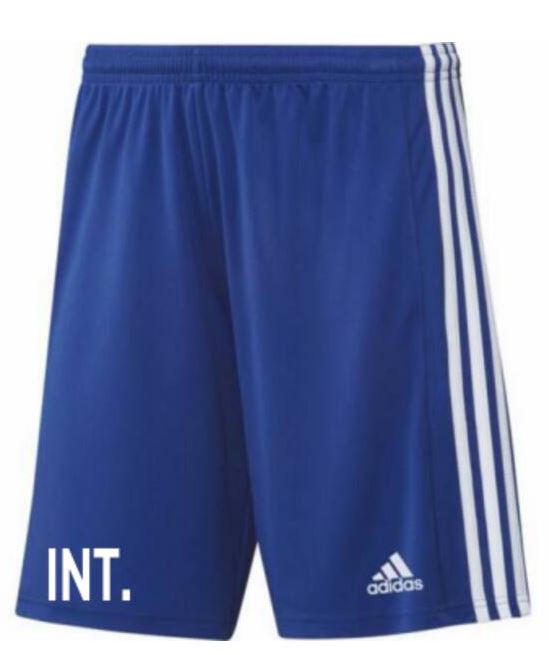 Tränings shorts
Strumpor


79:-
Tränings tröja

Junior     209:-
Dam  209:- 
Herr/unisex 209:-

Varav SSK Klubbmärke 40:-
Junior     209:-
Dam  209:- 
Herr/unisex 209:-
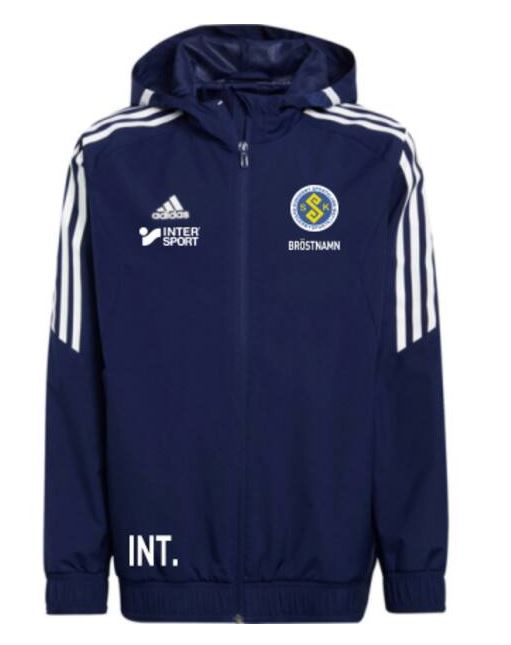 NYHET 2022 
Regn/Tränings jackor
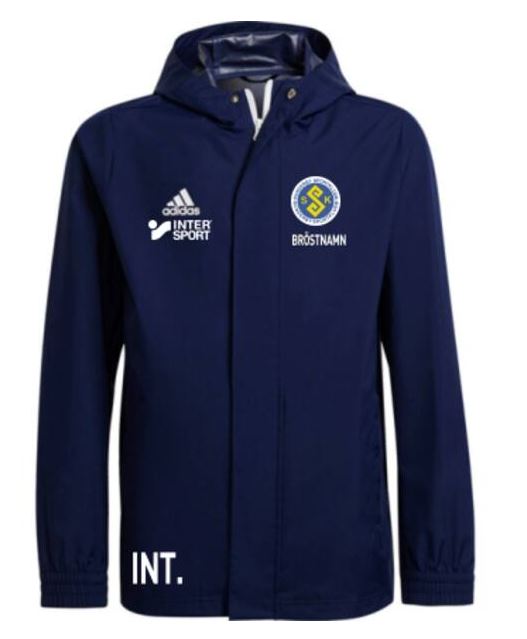 Ent22 all Weather Jacket

Junior  399:-
Senior  439:-

Varav klubbmärke 40:-
Con22 all Weather Jacket

Junior   599:-
Senior  679:-

Varav klubbmärke 40:-
Nyheter 2022 Jackor
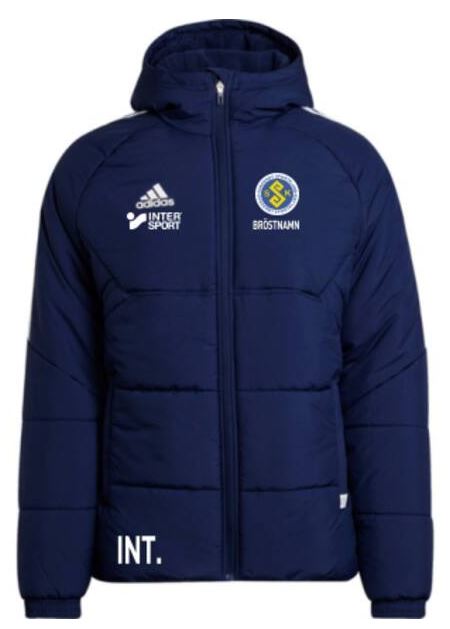 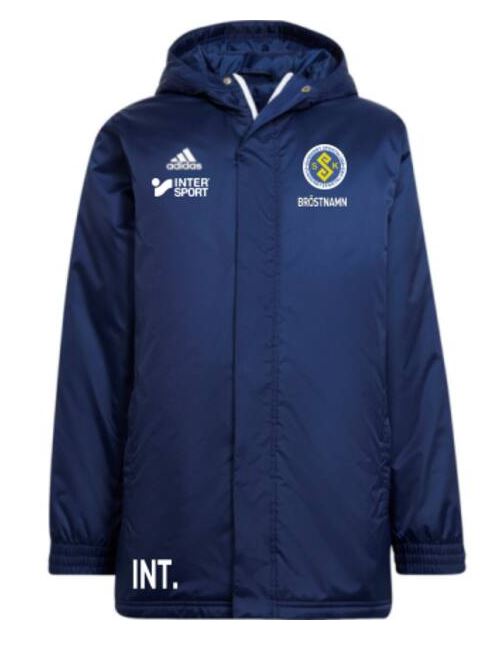 Ent22 Parkas Jacket

Junior  719:- kommer in  början av Juni
Senior  839:- kommer in början av Juni

Varav klubbmärke 40:-
CON wint  Jacket

Junior  999:-  kommer in slutet mars
Senior  1159:- kommer in slutet mars

Varav klubbmärke 40:-
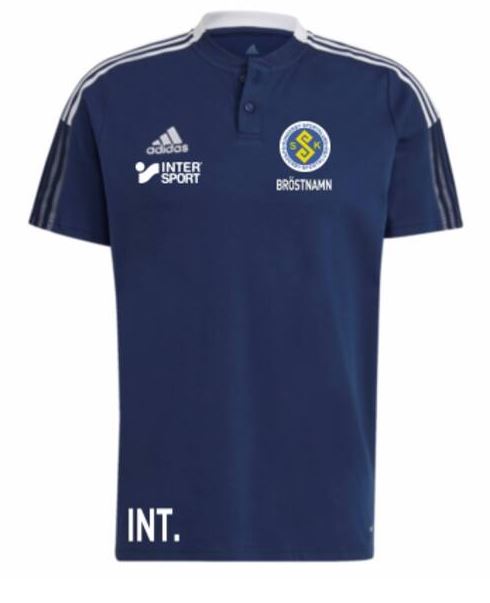 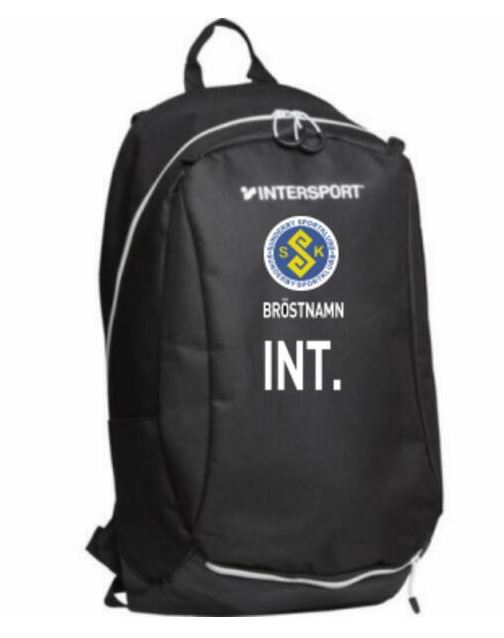 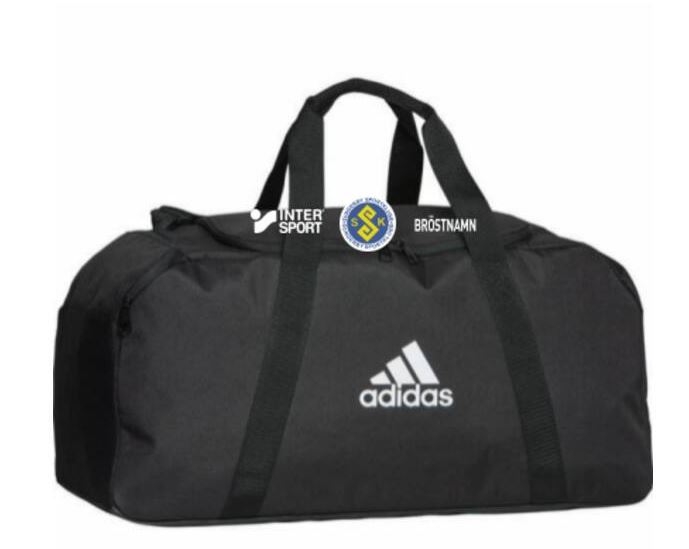 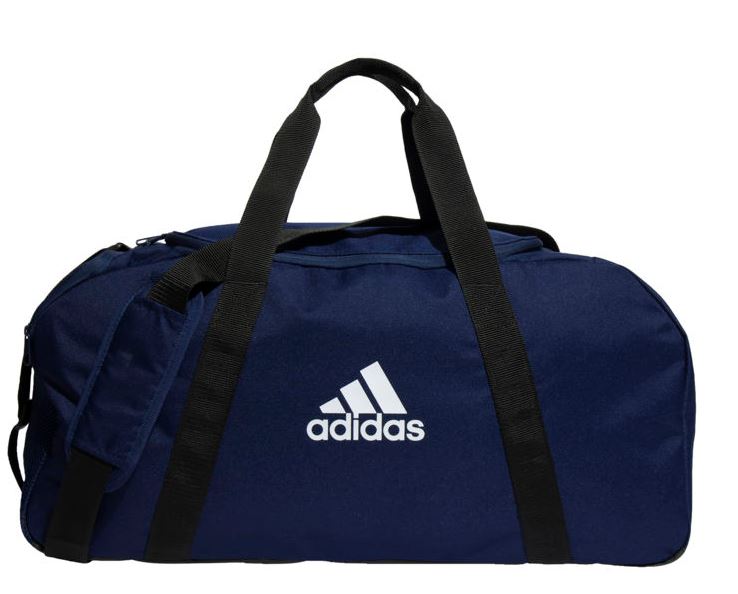 Tiro Pique

Senior  339:-
XS-2XL
Varav SSK klubbmärke 40:-
Ryggsäck 

199:-

Varav SSK klubbmärke 40:-
Bag 

339:-

Varav SSK klubbmärke 40:-
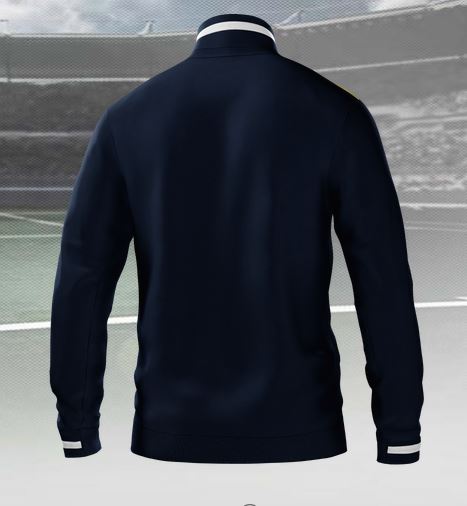 Önskar ni sponsor loggor tryckta kan vi självklart hjälpa er med det.

Det vi behöver är företagets loga i EPS format
Samt placering.

Vart vi ska maila korrekturet 
till lag ledaren eller till kontakt person på företaget
Exempel
1
1
1
2
2
3
3
4
4
SSK Special sydda förenings dress
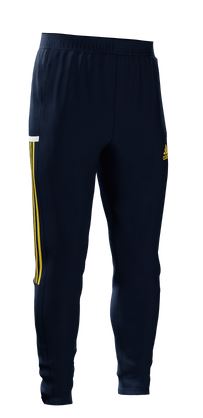 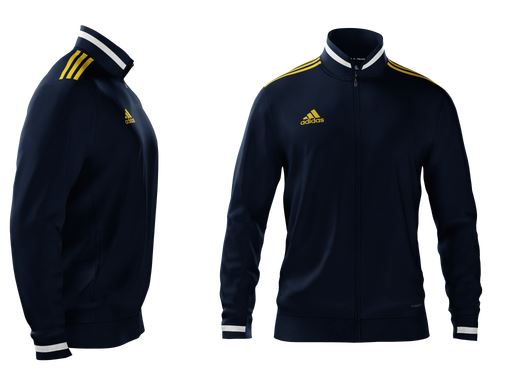 Detta plagg tar vi endast in i lag beställning då vi måste sy upp minimum 5 stycken av varje storlek för att starta produktion,


Junior    Minimum 5 st
Dam       Minimum 5st
Herr/unisex Minimum 5st

Det går självklart bra att sam beställa med andra lag.
Junior Tröja och Byxa 819:- med SSK loga på tröja
Senior Tröja och Byxa 979:- med SSK loga på tröja

Namn tröja och byxa 100:-
Initialer tröja och byxa 80:-

OBS 8 veckors leveranstid tryckt och klart.
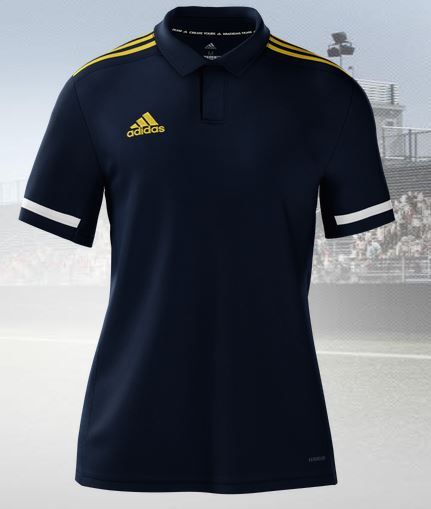 Detta plagg tar vi endast in i lag beställning på då vi måste sy upp minimum 5 stycken av varje storlek för att starta produktion,


Dam       Minimum 5st
Herr/unisex Minimum 5st

Det går självklart bra att sam beställa mellan flera lag.
SSk special sydd ledar Pique
Herr/Unisex 419:-
Dam      419:-
Varav SSK klubbmärke 40:-
OBS 8 veckors leveranstid tryckt och klart.